Leaving care and after care resources pack
To be used in conjunction with the 
Leaving care and after care mandate
Out-of-Home Care Programs, Child and Family
Strategy, Policy and Commissioning
October 2023
3 key stages to leaving care
Leaving statutory care to transition to adulthood is a journey young people in-out-of home care need to take with the guidance and support of their carers, caseworkers, community and support system.

Caseworkers play a key role in navigating this journey and supporting young people to build the skills and access the resources needed to navigate adult life.

This journey has 3 key stages:
Leaving care planning – plans and supports put in place before a young person turns 18.
After care planning – plans activated when the young person turns 18.
After care support – support and after care plan reviews for young people after they turn 18

This resource pack explores the process, actions and supports caseworkers can use to guide young people on this journey. It should be used in conjunction with the Leaving and after care mandate (DCJ only), Guidelines for assistance after leaving OOHC and After Care Allowances Guidelines.
2
Differences between leaving care and after care planning
After care plan
Assistance between the ages of 18 up to 25 to support young people after they leave statutory care at 18.
Leaving care plan 
Assistance between the ages 15 and 17 to prepare young people to leave statutory care at 18.
25
15
18
A practice example
Discuss, record and support where the young person may want to live after 18:
With carer
With parents or other family
Independently – with friends or rental
Check in with the young person and carer if the arrangement is still working. 
If the young person wants to move out, update the after care plan:
Stop the Staying on Allowance
Activate the Independent Living Allowance
Refer to Rent Assist services
Include the Staying on Allowance in the after care plan. Discuss with carer and young person what financial support will be available to both from 18 and record in after care plan.
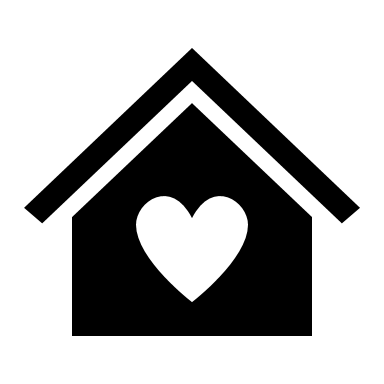 Include the Teenage Education Payment in leaving care plan.
In the after care plan:
Help find suitable courses and connect with uni coordinators
Apply for scholarships
Record contingencies for laptops, books and education supplies
At 23, the young person gets in touch as they are about to become homeless,. They are studying to finish uni. Update the after care plan to include the Aftercare Allowance as an emergency payment.
Discuss, record and support the young person’s education goals and aspirations
Finish high school then work
Go to university
TAFE course and/or apprenticeship
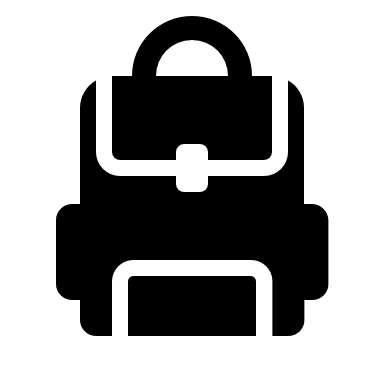 Care leavers have a right to a leaving care (15 to 17 years of age) or after care (18 to 24 years of age) case plan. 
After care case planning and support is available to statutory care leavers through their DCJ or NGO caseworker.
3
What you need to know about leaving care and after care planning
Leaving and after care planning can change the life trajectory of young people in out-of-home care. 

As practitioners, equip yourself with the knowledge and tools to best advocate for young people’s rights and entitlements.

Each tool in the practitioner’s toolkit gives clear instructions on developing a leaving care plan and after care plan, including planned financials and other essentials.
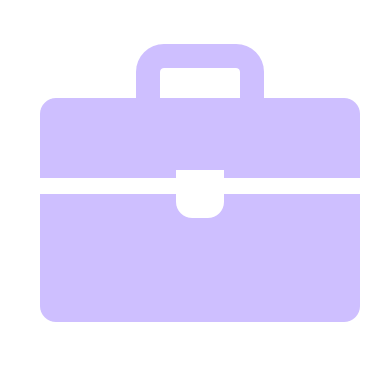 PRACTITIONERS’ TOOLKIT
Living arrangement discussion guide
Rights of young people in care
Independent living skills checklist
OOHC financial guidelines
Leaving care and after care mandate
Foundational knowledge
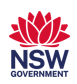 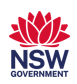 Guidelines for assistance after leaving OOHC
After Care Allowances Guidelines
Developing a leaving and after care plan
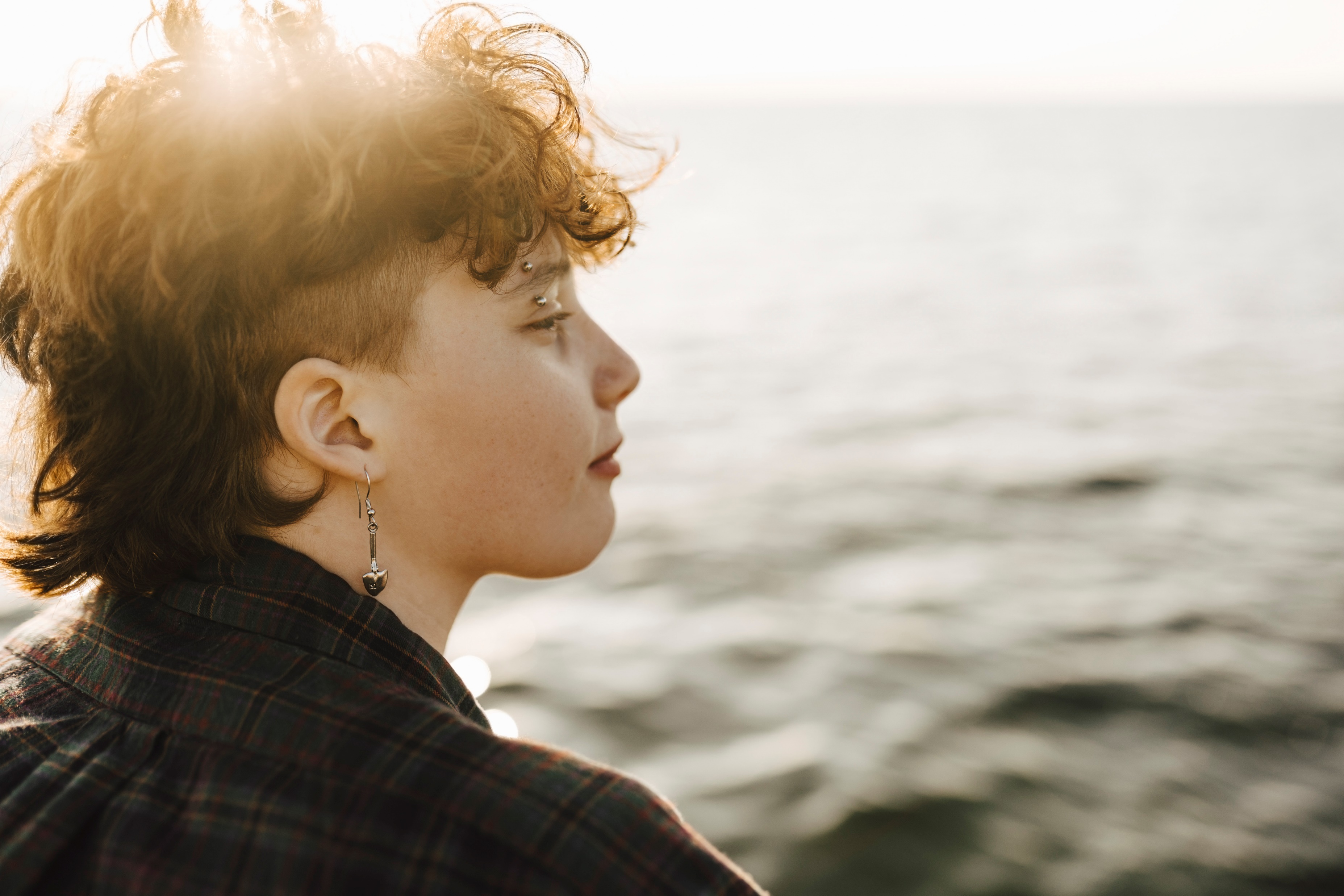 Planning process
What are the young person's needs?



Who has participated? Who needs to participate?


What do I need to do to help meet those needs?
6 steps to meaningful leaving care planning
1. AWARENESS
Explain the importance of this life stage to the young person.  Let them know you are there to support them to play an active role in determining their future.
Start planning for leaving care once a young person has turned 15. Make it an ongoing process, not a one-off discussion. Meet the young person where they’re at, without judgement. Guide young people to think about their future by pursuing their interests.
15
Prioritise the young person’s views and make space to listen. Call them ahead of all meetings to remind them what you’ll discuss and encourage them to come with ideas. Establish goals and measure progress. Actively seek positive role models and networks with and for the young person. Celebrate their achievements.
2. ENGAGEMENT
Who else should be involved in this discussion? Engage the carer, family members and the other significant people in the young person’s life.
15-18
Encourage the young person to read about transitioning to adult life. Your Next Step or Leading the Way are great resources but can be overwhelming. Consider dividing them by topic and having separate conversations on each topic. Support the young person in reflecting on, and creating goals around relationships, studies and employment.
3. KNOWLEDGE & EMPOWERMENT
Build the young person’s knowledge of their rights, responsibilities and entitlements.
15-18
4. ADVOCACY
Empower the young person to have their voice heard. Include their needs in their leaving care plan. Focus on helping them reach their potential as they transition to adulthood.
Start with the need, then set the goals. Financial support does not replace good leaving care planning. Young people are entitled to know their rights and advocate for their entitlements. Be their supporter and build a trusting relationship.
15+
5. A CLEAR PLAN FORWARD
Ensure the young person’s after care plan and planned financials are submitted for approval at least  3 months before the young person turns 18.
Review the case plan with the young person, update the goal to 'after care' and submit it for approval. Schedule reminders for contingency payments. Actively engage their network of trusted people. The young person should have a clear plan for housing, education or employment at minimum.
17-18
Keep in touch. Check in regularly, particularly before they turn 21. It can be a text, a call or an email. Expect new issues to arise and after care plans to change. Act early, get after care support or contingency payments amended as needed. Consider referral to a specialist after care service for young people with more complex needs.
6. CHECK-IN AND REVIEW
Our duty of care for statutory care leavers continues until they turn 25. Regular check ins can prevent issues from escalating and lets young people know they are not alone.
18-25
Key elements of leaving care and after care plans
18-24
16
17
15
Meet the young person before their birthday, Give them a birthday card and a copy of their plan.
Review and update the Independent Living Skills Checklist.
Start leaving care planning for young people with a Case Plan Goal of Long-Term Care. Consider including:
Assist the young person to set up ID, a bank account, Tax File Number and Medicare.
Review and update the Independent Living Skills Checklist. Discuss how skills will be developed or addressed with young person, carer, and significant others.
Assist the young person to enroll to vote, get their proof of age card and passport.
Remind them where they can go if they need help, including the Care Leavers Line.
Discuss their hopes and expectations for the future, explain the journey you are starting together. Discuss the Charter of Rights.
Submit the after care financial plan a minimum of  3 months before 18. Allow longer for complex cases. Include allowances and contingencies.
Connect those with more complex needs with specialist aftercare providers.
Seek options for lessons and support the young person to obtain a driver’s license.
Make referral to young adult services e.g., family planning, mental health.
Explore their interests, strengths, skills and needs – use the Independent Living Skills Checklist and plan how to develop them.
Arrange Certificate of Aboriginality (keep with the birth certificate).
Apply for financial support where required (TILA). Prepare for receiving Victims of Crime recognition if relevant.
Activate support network and support them with a plan to remain connected.
Complete a full Genogram.
Continue to grow the young person’s support network. Identify “significant others” and get them involved. Harness Family Finding.
Help access funding from Centrelink and assist with home establishment.
Consider a network meeting or Family Group Conferencing to establish safe connections to last beyond their time in care.
Support school attendance and completion. Arrange tutoring,/homework clubs/HSC boot camps if needed.
Review allowances annually until 21. Communicate changes in advance.
Submit referral for a Victim’s of Crime legal audit (via the CFDU) to DCJ Legal.
Discuss supports needed to complete high school and intentions for further education e.g., tutoring and/or scholarship applications.
Reassure the young person they can access support until 25 should they need it.
NDIS: Arrange functional assessment for supported accommodation if needed and manage transition to adult NDIS before 18.
Are there any health and wellbeing issues to be aware of? Start the transition process to adult NDIS if needed.
Explore employment or training opportunities such as apprenticeship schemes.
Provide information about how they can access their files about their time in care
Apply for a Guardian and/or Financial Manager where needed.
Discuss contraception, sexual health and family planning.
Assist applications for NDIS, SIL or SDA if needed (collect required documents).
Apply for WWCC if remaining in a home with other children in care.
Share links to Your Next Step and Leading the Way with the young person and the carer. These can spark good discussion.
Arrange Youth Allowance and help with financial literacy and budgeting skills.
Ensure they have somewhere safe and suitable to live. Help with applications.
Organise permanent residency or citizenship if needed (check status at age 17).
Complete Leaving Care Overview and Letter to be signed by Minister 4 weeks before 18.
PSP providers can activate specialist funding packages for leaving care.
Click on the links below for more information
Housing
Financial assistance
Health and wellbeing
Education
System admin
Training and employment
Living skills
Legal matters
Culture and connection
6
Critical domains on the path to independence
Your work with young people will impact the rest of their life. Grow their confidence and independence across these critical domains:
Health and wellbeing
Legal rights and responsibilities
Financial independence
Culture and belonging
Connections
Life goals
Education
Life skills
Housing
Employment
Communication and social skills
Personal care and hygiene
Nutrition, cooking, shopping, cleaning
Public transport
Driving license
Education planning meetings
Tutoring and learning support
Tools, resources
Financial support: TEP or PCEFS
Study options: TAFE, uni, scholarships
Family contact 
Interests and hobbies
Group activities and social events
Healthy and safe relationships
Connecting with a GP Medication and self care
Sexual health, safety and consent
Making decisions about alcohol and other drug use
Understanding and dealing with trauma, grief, loss, dislocation and isolation 
Meaningful connection with family, community, and culture
Resume and cover letter
Job seeking skills
Apprenticeships and traineeships
Career advice
Budgeting and saving
Afterpay, credit cards and loans
Scams 
Taxation
Financial entitlements
Managing large sums of money
Staying with carer
Options for independent living
Finding housing
Rental rights and obligations
Rent and bond assistance
Self-efficacy
A positive self-image
Short term planning: school subjects, etc.
Long term planning including career planning
Proof of identity (100 points) 
Enrolling to vote
Rights and where to get advice
Avoiding and paying fines and WDO
7
Programs and supports: Living skills
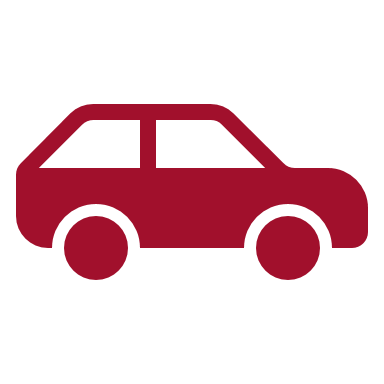 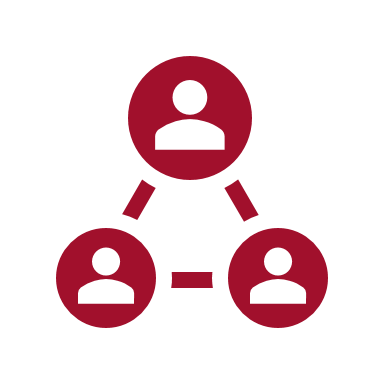 Useful information, guidance and support services for all stages of a young person's life in NSW can be found on the NSW government website.

Some quick links:

Exam stress
Work hours and conditions
Your legal rights

The DCJ website also has useful information about building independent living skills.

Some quick links:
Independent Living Skills checklist
Healthy eating
Money and budgeting skills
Using public transport
Grocery shopping
General housekeeping and cleaning skills
Basic home maintenance
Basic vehicle maintenance
Personal hygiene
Interpersonal skills
Time management skills
Coping with loneliness
OTHER RESOURCES
TRANSPORT
Your Next Step: an information booklet for young people leaving care that helps prepare for independent living. 
Go Your Own Way: an information kit for young people beginning to plan their transition to adulthood. 
School Leavers Information Kit: helps school leavers understand their education, training and employment options. 
Your Career Quiz: a quiz to learn about study, training, or job options specific to individual needs and goals. 
My Future: A website with resources that explore career pathways. 
The Skills Hub: free phone service to help match and find the right skills and training. Make an appointment here.
Ladder Step Up Sydney: an 8-week mentoring and coaching program.
Free Safer Drivers Course
Driver Licensing Access Program (DLAP)
Concession Opal Card
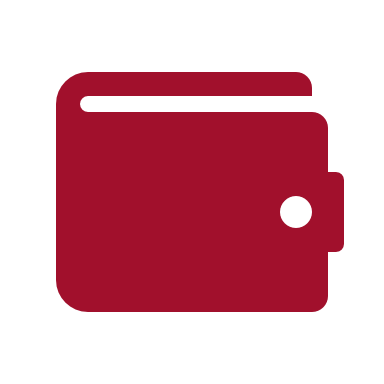 FINANCIAL LITERACY
Budgeting and managing money
Managing large sums of money
Help paying debt 
Help paying fines
Local support services for anything: Ask Izzy
8
Programs and supports: Culture and connection
Social 

Connection to sports groups or clubs
Connection with other young people leaving OOHC to share experiences (Create Foundation)
Religion

Connection to local religious groups (church, mosque, etc.)
Culture
Cultural planning
Family Finding and accessing care records 
Life story work
Connection to kind and community (useful links include ABSEC and the Community Migrant Resource Centre)
Disability

Supported decision making
Decision making and capacity short course
NDIS and leaving care planning
Gender and sexuality 

LGBTQIA+ services and community organisations (Gender Centre)
9
Programs and supports: Housing
SPECIFIC SUPPORT FOR CARE LEAVERS

Premier’s Youth Initiative (PYI): personal advice, mentoring, transitional support and short-term accommodation

Foyer Central: cheap accommodation for up to 2 years for young people leaving care who are studying, in training or employment and at risk of homelessness.

Supported Independent Living (SIL) and Therapeutic Supported Independent Living (TSIL): accommodation and support programs for young people in the Permanency Support Program (PSP) that are over 16 years of age.
RENTAL SUPPORT

Rent Assistance
Rentstart Bond Loan
Bond Extra
Rent Choice Youth
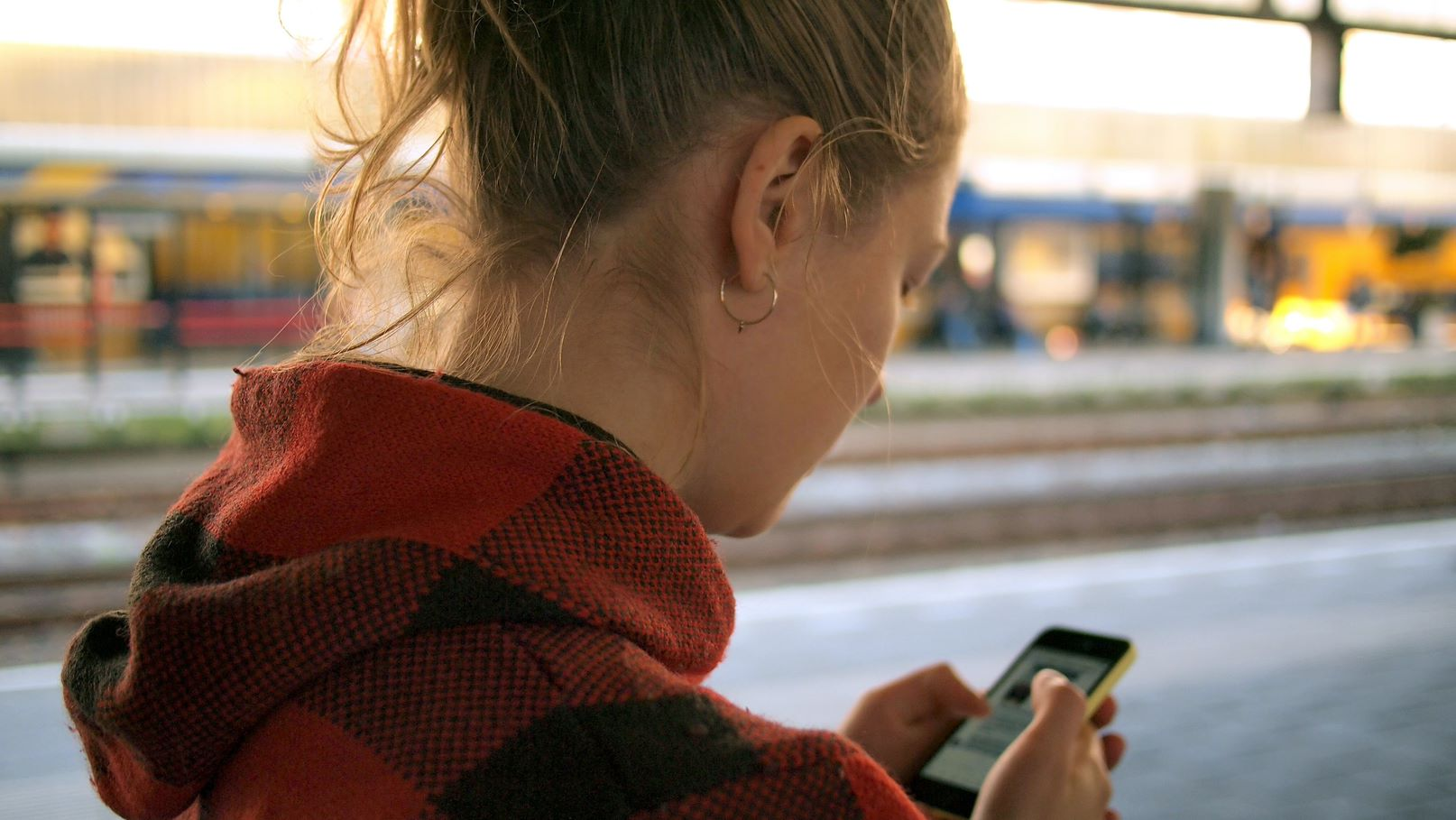 HOMELESSNESS SUPPORT

My Foundations Youth Housing: affordable housing for young people

Stepping Stone House: accommodation and personal development to help homeless and at-risk youth


Homeless Youth Assistance Program (HYAP): support for young people who are connected to a Specialist Homelessness Service (SHS) in the Hunter and New England Area Health Districts
10
Programs and supports: Education and training
Western Sydney University Out-of-Home-Care Pathways Scholarship: for  young people with a care experience wanting to enrol in a degree or diploma.
Charles Sturt University Out-of-Home Care Pathways Scholarship: for young people with a care experience wanting to enrol in a degree regionally or on-line.
University Admissions Centre (UAC): a website to learn about different courses, the Educational Access Scheme and the Equity Scholarships available.
Job Trainer fee-free TAFE courses: tuition-free training places for people wanting to train, retrain or upskill.
Apprenticeships and traineeships – free opportunities through TAFE NSW. 
Smart & Skilled Fee-Free Scholarship: covers the fees for qualifications in job-ready skills.
Youth Development Scholarships: Financial help towards school expenses 

Austudy: for over 25s

ABSTUDY: payments for Aboriginal and Torres Strait Islander students

Youth allowance: for students and apprentices under 24 or jobs seekers under 21
 
Teenage Education Payment: for carers and guardians of 16 - 18-year-old young people to help them stay engaged in education or training 
Post Care Education Financial Support Allowance: non-means tested payment aimed at helping young people aged 18-25 complete their NSW HSC.
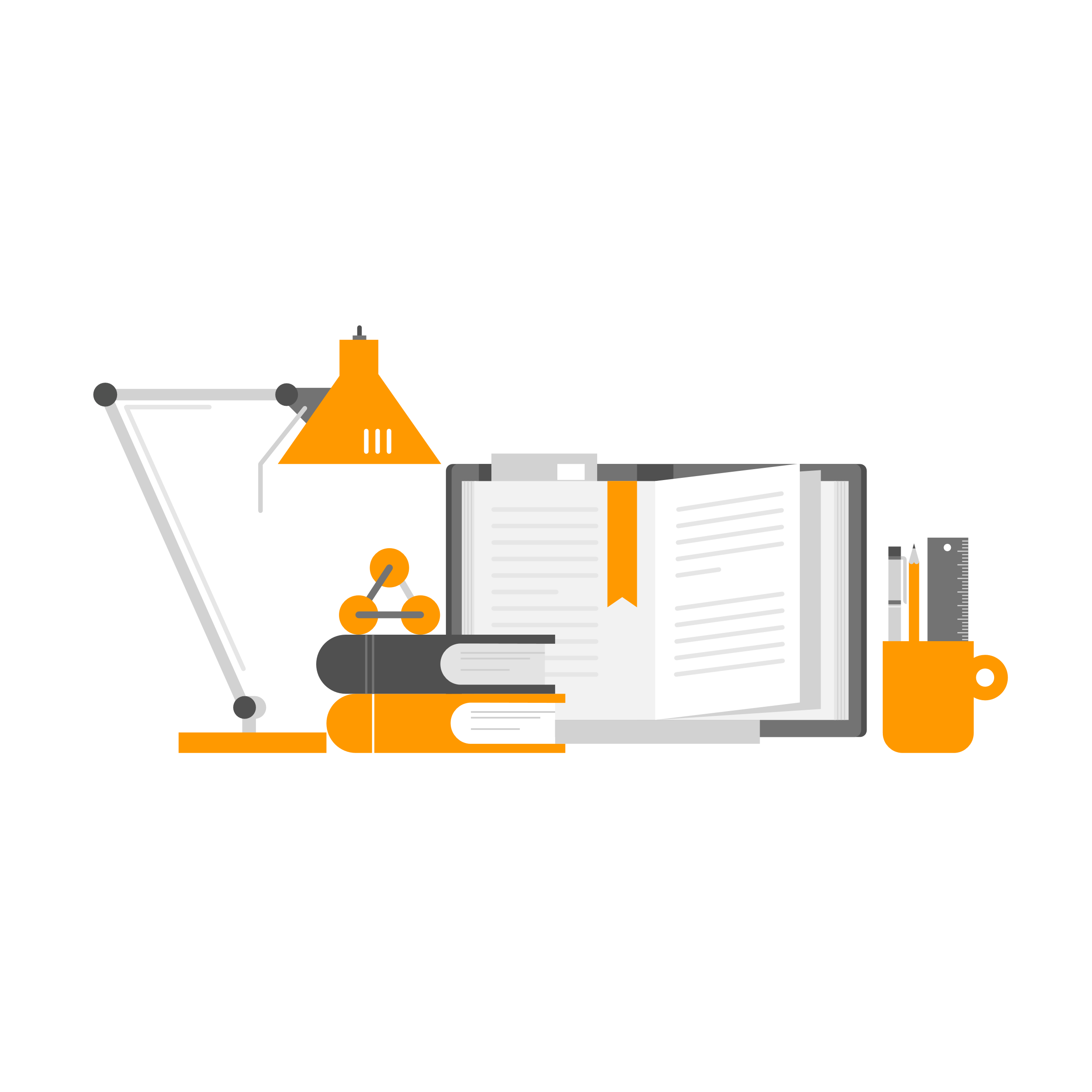 11
Programs and supports: Training and employment
Planning a career

School subjects you like and jobs they can lead to
How to make a resume (with examples)
Interview skills
My Skills – national directory of Vocational Education and Training (VET) organisations and courses

Getting a job or apprenticeship

Centrelink – Job seekers
Job Jumpstart – a government-run source of online information on how to find a job, build a career and get ahead at work.
Job Access – job-seeking support service for young people with disability
Ladder Step Up – program supports young people between 17-20 years who are exiting out-of-home care
Australian Apprenticeships
Paying for your education
Tax File Number
Australian Taxation Office (ATO)
Fairwork Ombudsman
Workforce Australia - support finding work and getting job ready
Job search online learning - online modules to build job search and application skills
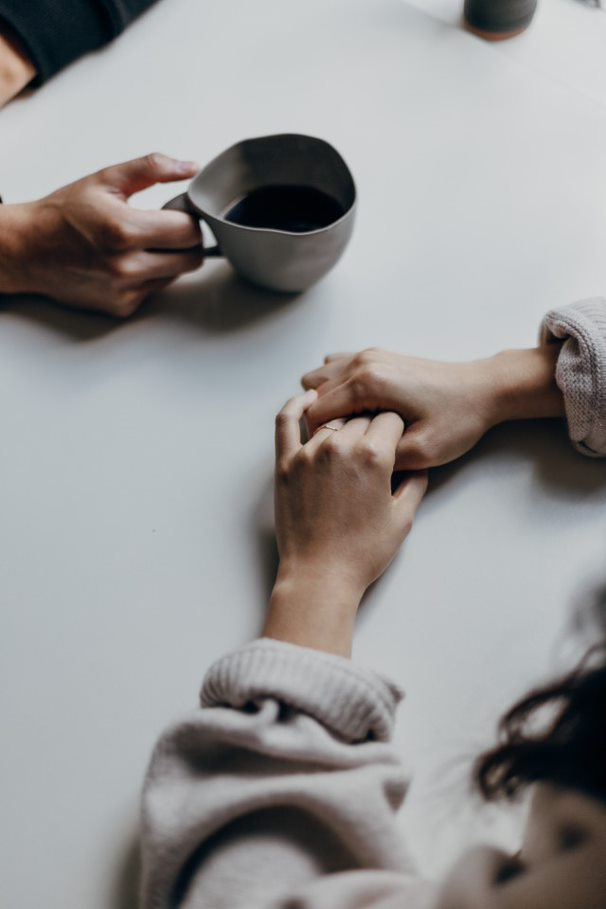 12
Programs and supports: Health and wellbeing
The DCJ website has an expansive list of programs, supports and services under this section. The website is regularly updated, so it’s the best place to find information.

When developing a leaving care plan, consider all aspects of health and how they will be managed when the young person leaves care This may include:

Managing chronic illness or ongoing complex issues
Affordability of ongoing medication and how to get prescriptions
Family planning and contraception options
Dental work and ongoing costs for preventative dental care
Optical health care costs and regular checks
Maintaining a healthy lifestyle, and education about health risk factors now and in the future
How to get support if dealing with health issues and unable to work or study

Encourage young people to visit the Youth Hub on the NSW Government website for useful information about their physical and mental health.
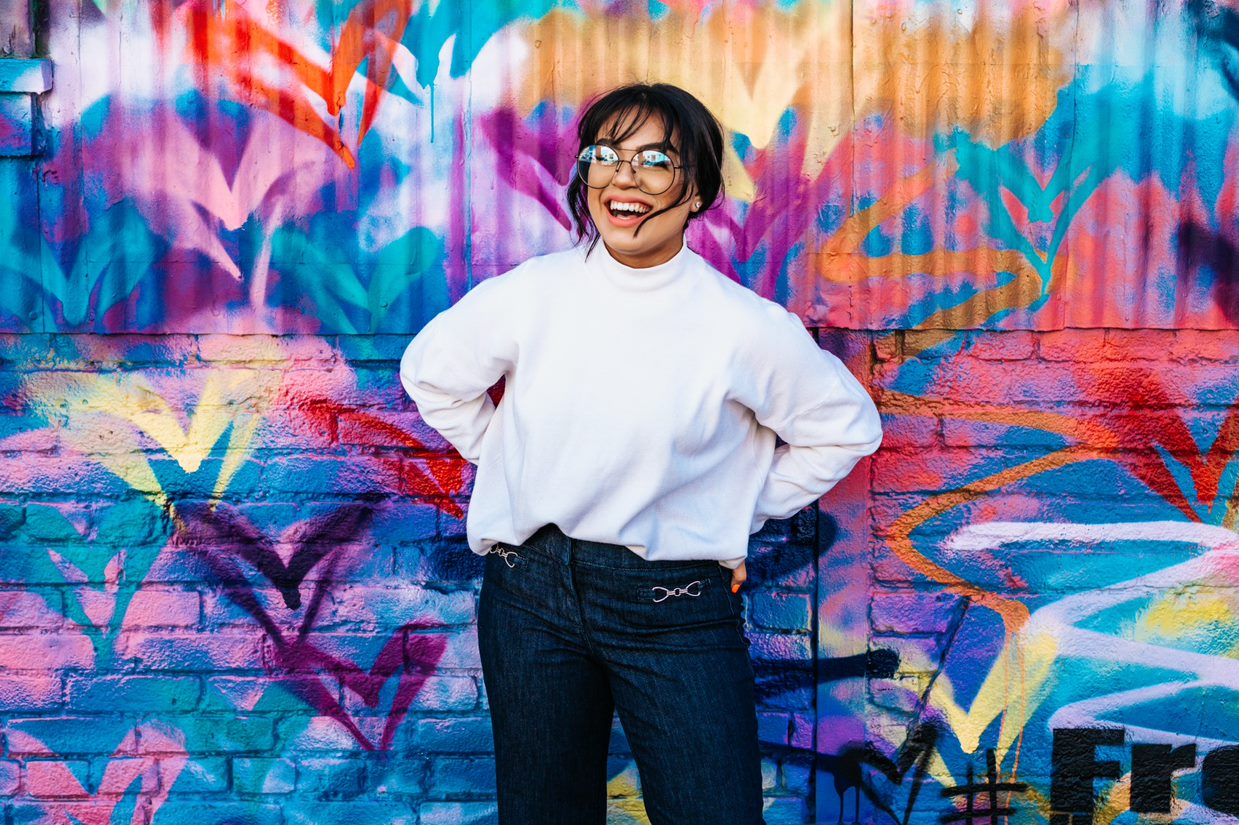 13
Programs and supports: Legal matters
Young people leaving out of home care may require more legal supports than many of their peers. It is important that they feel supported through understanding their rights and where to seek support if needed.

Young people in OOHC are more likely to be involved in the Youth Justice system, and/or be victims of crime. It is important to recognise that trauma can often lead to risk taking or challenging behaviour, and your role as case worker is key in supporting young people in overcoming these challenges and building a brighter future.

The experiences of each care leaver are unique, and so can be the support they need. 
You can build a strong foundation by developing young people’s knowledge of their rights, and confidence in advocating for themselves. Here are a few things to support their transitioning to independence:

Documents and records: passport, birth certificate, proof of age card/driving license

Charter of rights for young people in care and for care leavers

Access to records of their time in care

Victims of crime support

Legal help


The DCJ website has links to services and information to support young people
with their legal matters.
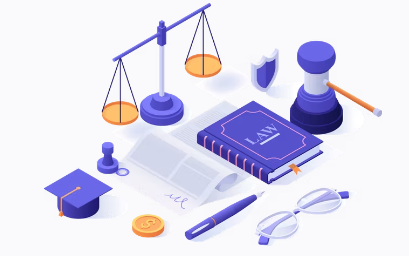 14
Programs and supports: Financial assistance
ALLOWANCES OVERVIEW
The financial assistance included in the leaving care and after care plan can make a significant difference for young people. Apart from the ongoing allowances in this table, a financial plan should also include one-off contingencies that allow young people to achieve the goals in their plan. Some things to consider:

Only include funding for things that are planned and expected to occur. Remind care leavers, plans can always be reviewed and changed as needed.

Base all financial assistance on individual needs and circumstances. In some cases, this will require out of guidelines approval.

Include a clear and sufficient rationale and context for each financial need. Assessment and analysis are key skills in financial planning.

Be flexible. Expect changes in circumstances before and after the financial plan has been approved.

Keep in regular contact with care leavers – remember they may not find it easy asking for help.

The DCJ website has links to services and information on financial assistance, including the Guidelines for leaving and after care assistance.
YOUNG PERSON
CARER
Teenage Education Payment
ABSTUDY
< 18
Staying on Allowance
Independent Living Allowance
18 - 20
Transition to Independent Living Allowance
Post Care Education Financial Support (18-24)
Youth Allowance
21 - 25
Aftercare Allowance
Austudy
> 25
15
Case studies
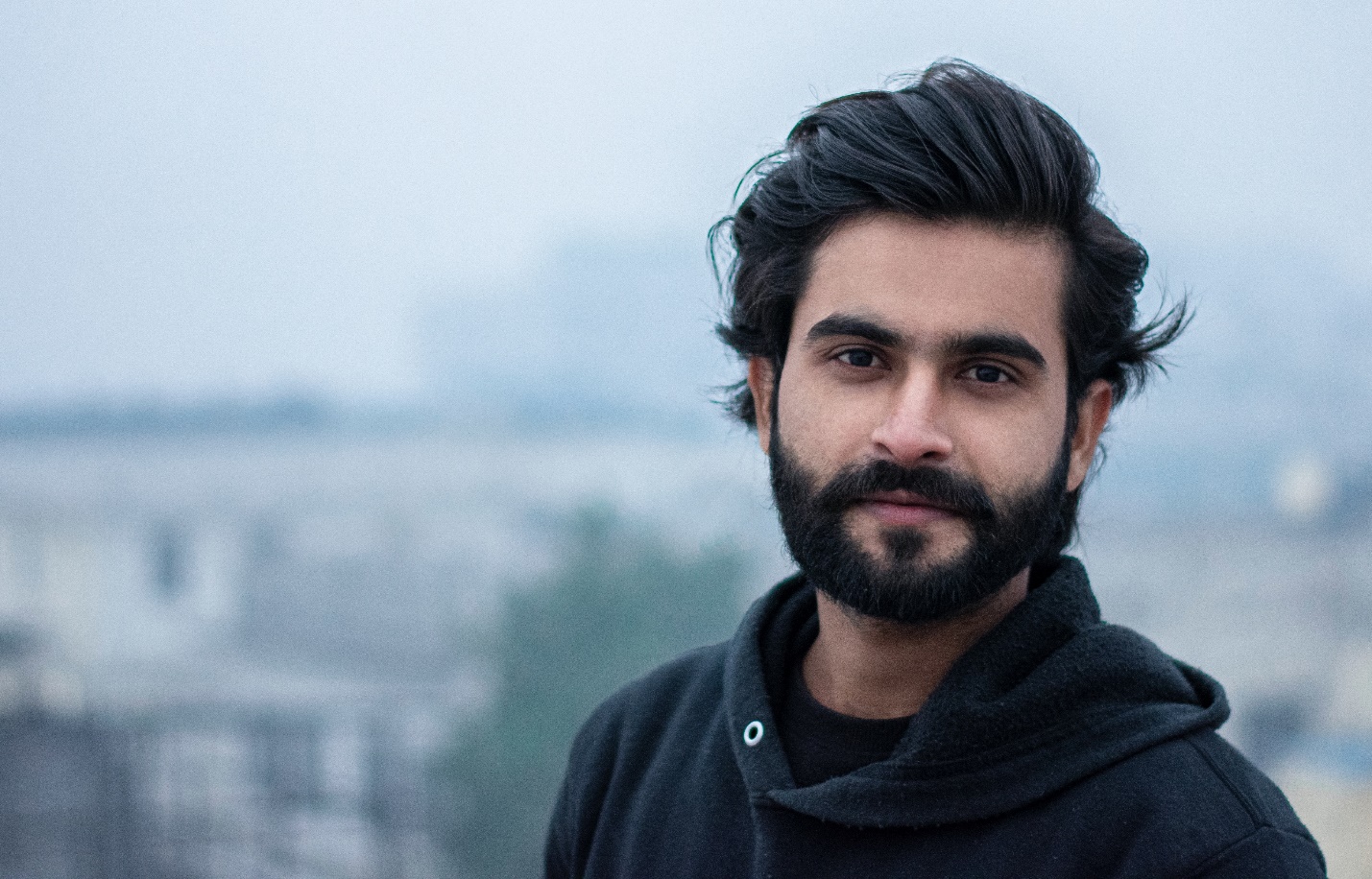 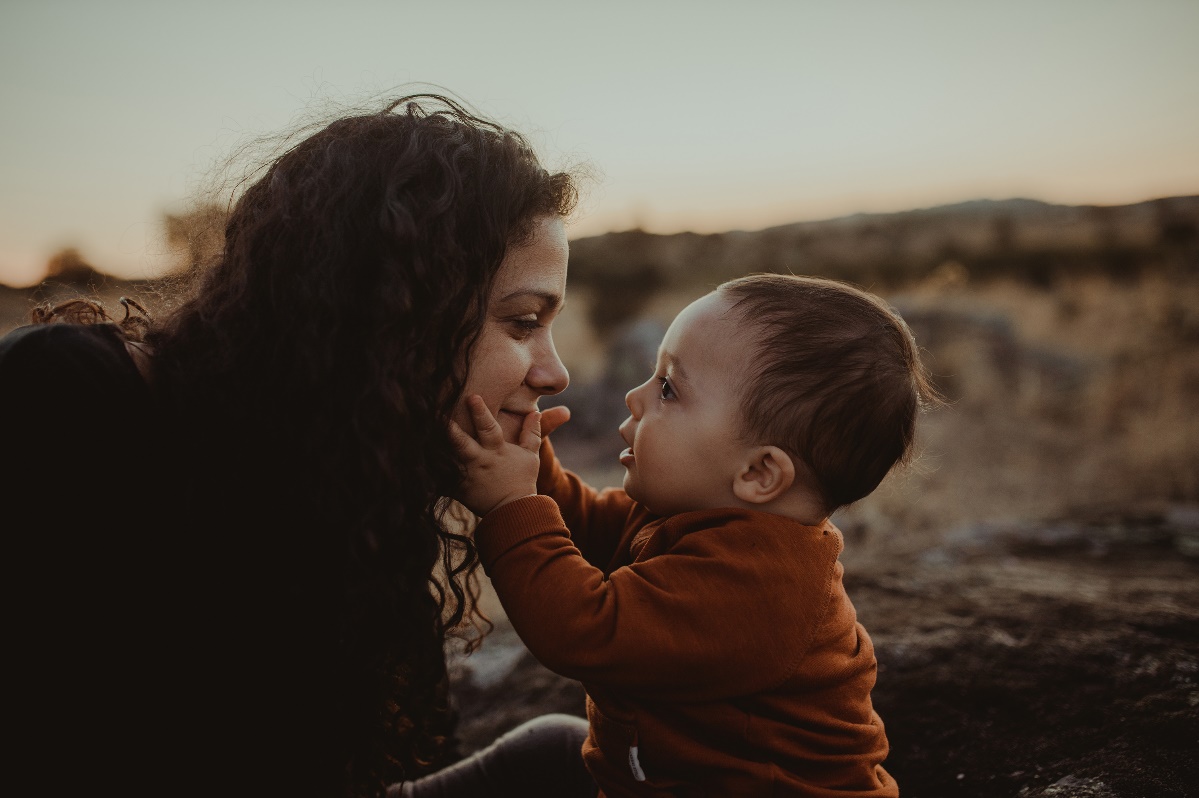 EKA’S PLAN

Regular after care contact with Eka allowed an abusive relationship to be quickly identified and dealt with. Pre-planned options and help with the cost of utilities including electricity and internet allowed Eka to escape the relationship and move to safe accommodation.
FIONA’S PLAN 

Establishing Fiona and her baby in suitable accommodation at higher than usual costs illustrates the principle of tailoring assistance to the level of need. It demonstrates how higher amounts than those in the Guidelines delegation may be approved if assessment determines they are required.
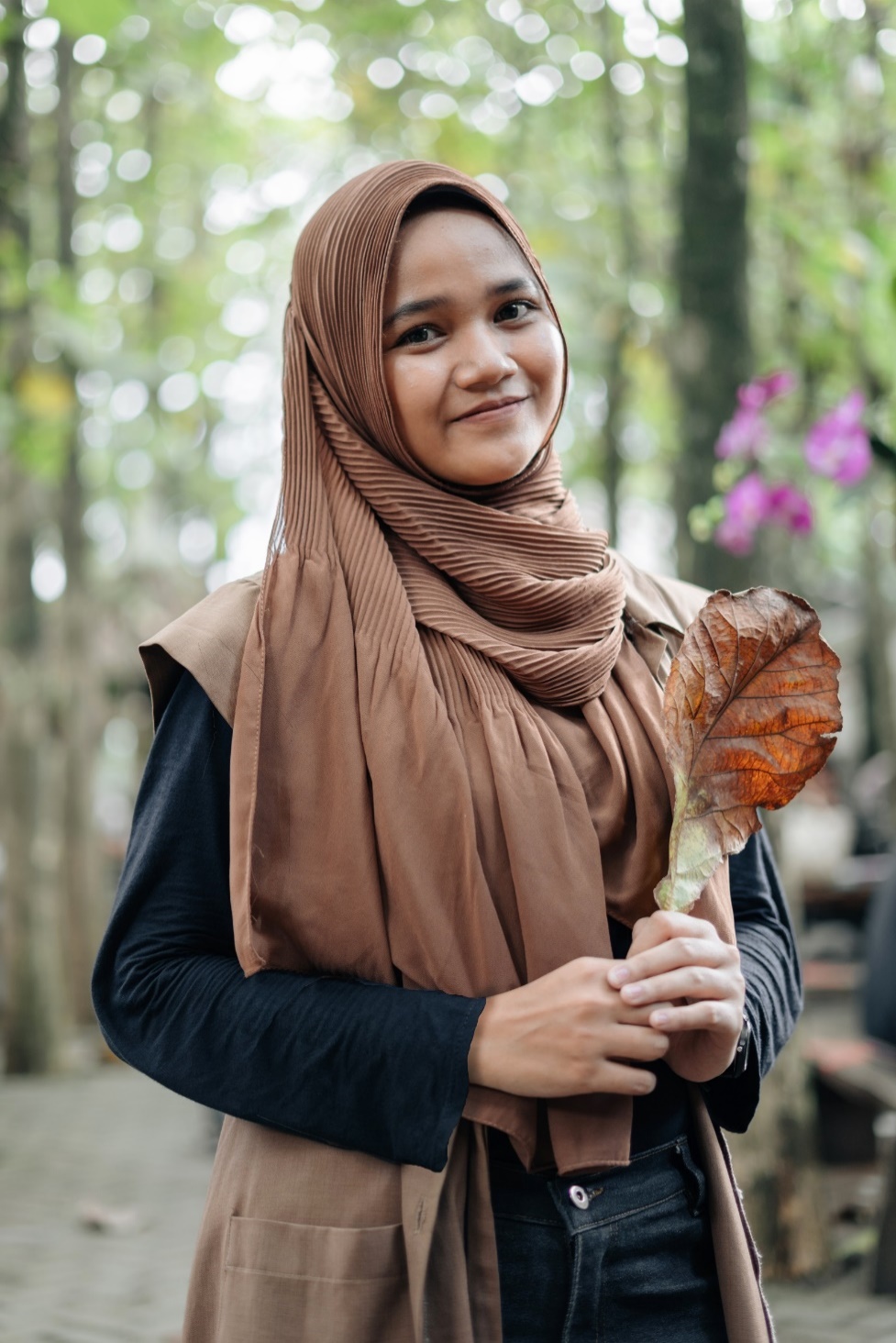 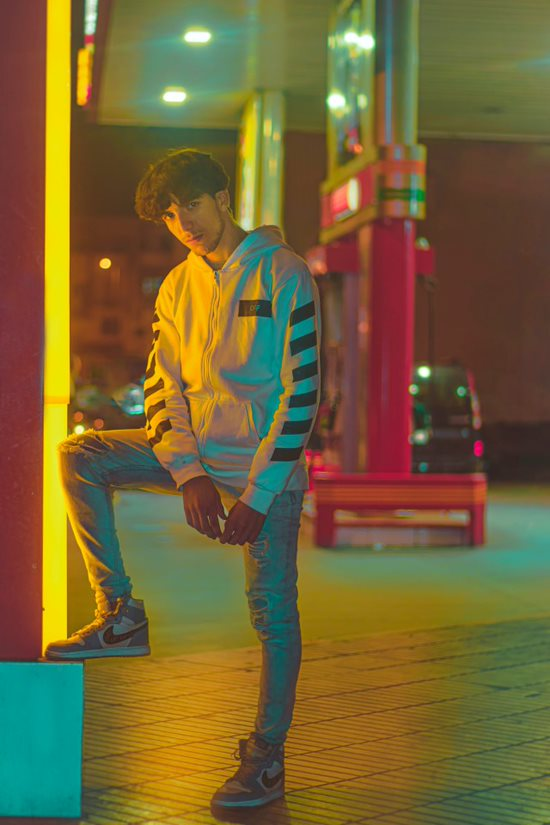 HALA’S PLAN 

This example illustrates the poor practice of including expenses for which there is no current need or immediate likelihood. This type of plan is often based on the use of templates where anything that is mentioned in the Guidelines is included in case it is ever needed. Such plans are not individually tailored.
JOE’S PLAN 

The NDIA and DCJ have worked together to support Joe, as a care leaver with disability, to give him the best chance of achieving his goals. His plan considers a wide range of supports including the coordination needed to manage his NDIS plan.
Read the full case studies and more on the DCJ website
16
Contact details for after care support
Encourage young people to seek support if they need it, even after they have left care. Include these details in their leaving care plan.

They can contact:

The caseworker at DCJ or the agency who managed their case.
Their local DCJ Community Services Centre – full list here.
The Care Leavers Line – 1800 994 686 or careleaversline@facs.nsw.gov.au.
17